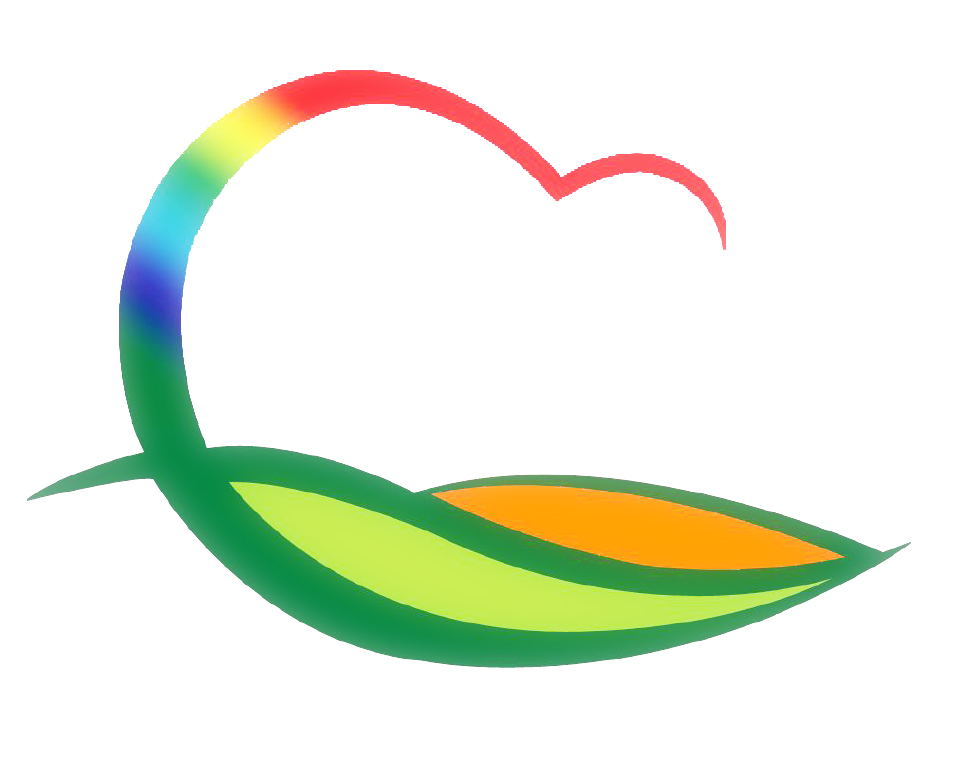 가 족 행 복 과
8-1.  저소득청소년 건강증진비 지원사업 만족도 설문조사
3. 29.(월) ~ 4. 11.(일) / 280명 / 온라인 설문조사
건강증진비 주 사용 용도 파악
8-2. 지역아동센터연합회 센터장 회의 
4. 2.(금) 10:30 / 10명 / 상황실 / 21년 업무지침 및 당부사항
8-3. 어린이집연합회 원장 회의 
4. 2.(금) 14:00 / 16명 / 상황실 / 21년 업무지침 및 당부사항
8-4. 즉각분리제도 시행에 따른 지도점검 
3. 31.(수) 10:00 / 도 아동복지팀장외 1인 / 대응현황 점검
8-5. (재)영동군민장학회 이사회
3. 31.(수) 11:00 / 상황실 / ‘20년 결산 외 1개 안건 심의※ 군수님 하실 일 : 회의주재
8-6. 영동군민장학금 기탁식
4. 1.(목) 11:00 / 군수님실 / (주)엔바이로텍 1,000만원※ 군수님 하실 일 : 기념촬영
8-7. 북스타트 온라인 책놀이 참가자 모집 및 운영
모집기간 :  3. 29.(월)~선착순 마감
운영일정 :  4. 4.(일) ~ 6. 27.(일)
                    매주 일요일 14:00 / 16:00 
모집대상 : 영동군내 주소를 둔 36~60개월 유아와 가족 
모집인원 : 회차별 5가족
8-8. 2021년도 어린이기호식품 전담관리원 비대면 역량강화 직무교육
4.1.(목) 13:00 / 외식업 영동군조합 2층 회의실 / 8명
어린이식생활 안전관리정책 전담관리원 임무 등
예산 신속집행(소비·투자) 추진현황
집행현황 (3. 23일 기준)                       (단위: 백만원, %)





금주 집행대상사업  
 -  공무직ㆍ기간제근로자 인건비 지급(소비)                        :  22백만원 
 -  청소년수련관 체육용품 구입(소비)                                 :    2백만원
 -  레인보우영동도서관 북스타트 책꾸러미 구입(소비)           :    3백만원

부진사유 및 향후 집행계획   
 - 무료여성위생용품 자판기 및 용품구입(소비/투자)              :    6백만원